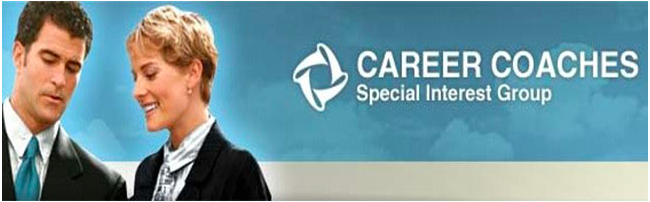 The ART of Business Planning
April 11, 2018
The ART of Business Planning
[Speaker Notes: Opt-A

Welcome to The ART of Business Planning, I’m Tim Tyler from Strategic Learning Partners, a licensed real estate sales professional in New Jersey and Certified Professional in Learning and Performance.  

If you’re here tonight giving up your precious time and attention, I can tell one thing about you, I know that your job is more than just a job, its a career!  You have dreams, you have an idea where you want to go and what you want to do!  But do you have a concrete plan to turn those dreams into reality?

Today we’re going to talk a bit about planning, how it can affect your chances of success, and how your plan can help you move your career forward in the direction you want it to take, but first, I’d like to tell you a little story about my own journey with business planning…]
Why do you need a business plan?
To increase your chances of success
To define success
To create habits that drive success
[Speaker Notes: Somewhere between 75 and 90% of agents fail and leave the business at some point, usually within the first 5  years. A recent study showed businesses with a written plan had a 16% higher chance of achieving viability.  Increase chances: I’ve seen at least two studies that showed businesses with written plans were more likely to succeed, as much as twice as likely, as businesses without a plan, and that businesses with a plan grew significantly more those without.

Do these studies prove that success was a result of the plan, or just that successful business people tended to have a plan? What difference does it make? If you want to be successful, you want to do what successful business people do.  The PROCESS of building a plan in and of itself is beneficial, whether the resulting plan is the cause of greater growth or success or not.]
Why the ART of Business Planning?
rock hill school: Image by Bruce Fingerhood courtesy of Flickr (CC BY 2.0)
[Speaker Notes: So why the ART of business planning?  Isn’t a basic plan with your critical goals and numbers enough?  Well, here’s a basic picture of a house, with windows, a door, a roof. Now if you were a 6 year old, you would likely be proud of this picture, but you are a professional business person, is this the kind of work you want your business known for?]
Why the ART of Business Planning?
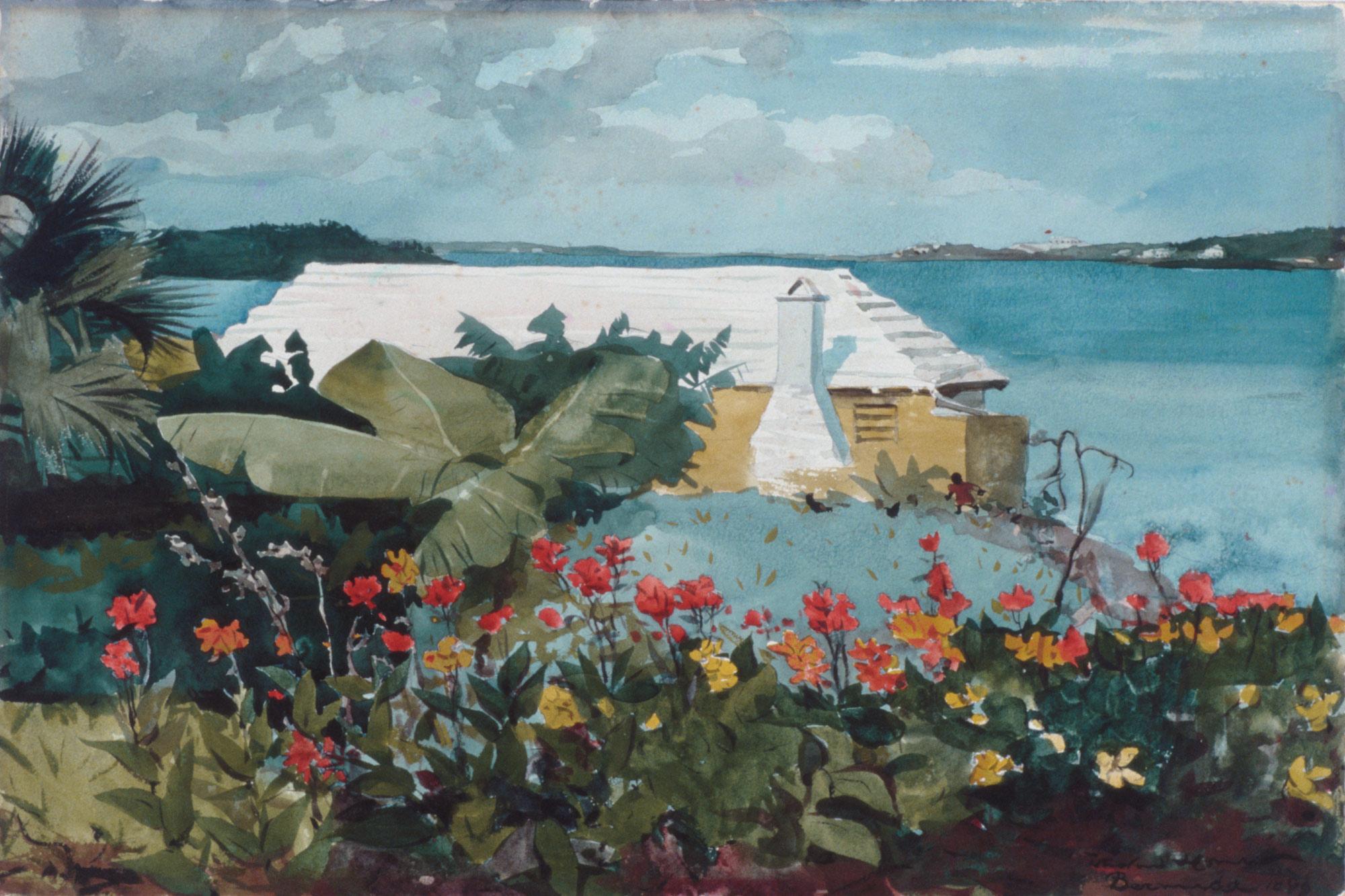 Flower Garden and Bungalow - Bermuda by Winslow Homer (The Metropolitan Museum of Art)
[Speaker Notes: Or {click}, would you like your business to look more this this masterpiece painting by Winslow Homer of a Bermuda cottage? Which of these images best represents what you want your business to look like?  A basic business plan can help you clarify your business and set priorities, but today I’m going to show you how adding a few key things can help you develop a better, more resilient business; one that you are proud of.]
The Basics
[Speaker Notes: That said, we’re are going to start with the basics. After all, even our masterpiece Bermuda cottage had walls, windows and a door.  So let’s start with the basics of a business plan.  Go ahead and enter into the chat some of the things you think every business plan should include.  What do you think it is important to write down as you prepare your business for the next year?  Have you done a business plan in the past?  What did you include?
Opt-S]
Starting with a Basic Plan
Goals
Action Steps
Timelines
[Speaker Notes: That’s a great list.  Here are three things I think are critical to a basic business plan.]
Goals
How much do you want to earn?
What would you like to add to your business, career or skill set?
What would you like to stop doing?
Where would you like your career to go?
What do you need to learn?
[Speaker Notes: The first thing any plan needs is goals.  What do you want to do over the next year. Or two years or Five years?  Goals should be both short (a few months) medium ( this year) and long term (several years). Simply working through your goals one by one, month by month, year by year can lead to a business that is stagnant or directionless.  Long-term goal are essential to drive your business into the future.  Here are a few types of goals to include in your business plan.  What additional types of goals would you consider?  On the list here we see (review the items on the slide)
{After a few items are added in chat}

Opt-D]
Action Steps
Prospecting

How many Contacts/Coachees?
How many appointments/interviews?
How many calls/visits/emails/Resumes?
[Speaker Notes: We’re going to start with the most basic goal here, how much you want to make, because that’s a pretty universal element of a business plan.  What steps are you going to take to get to that number?  Do you know what it takes? 

{Review items on the slide}]
Know your numbers!
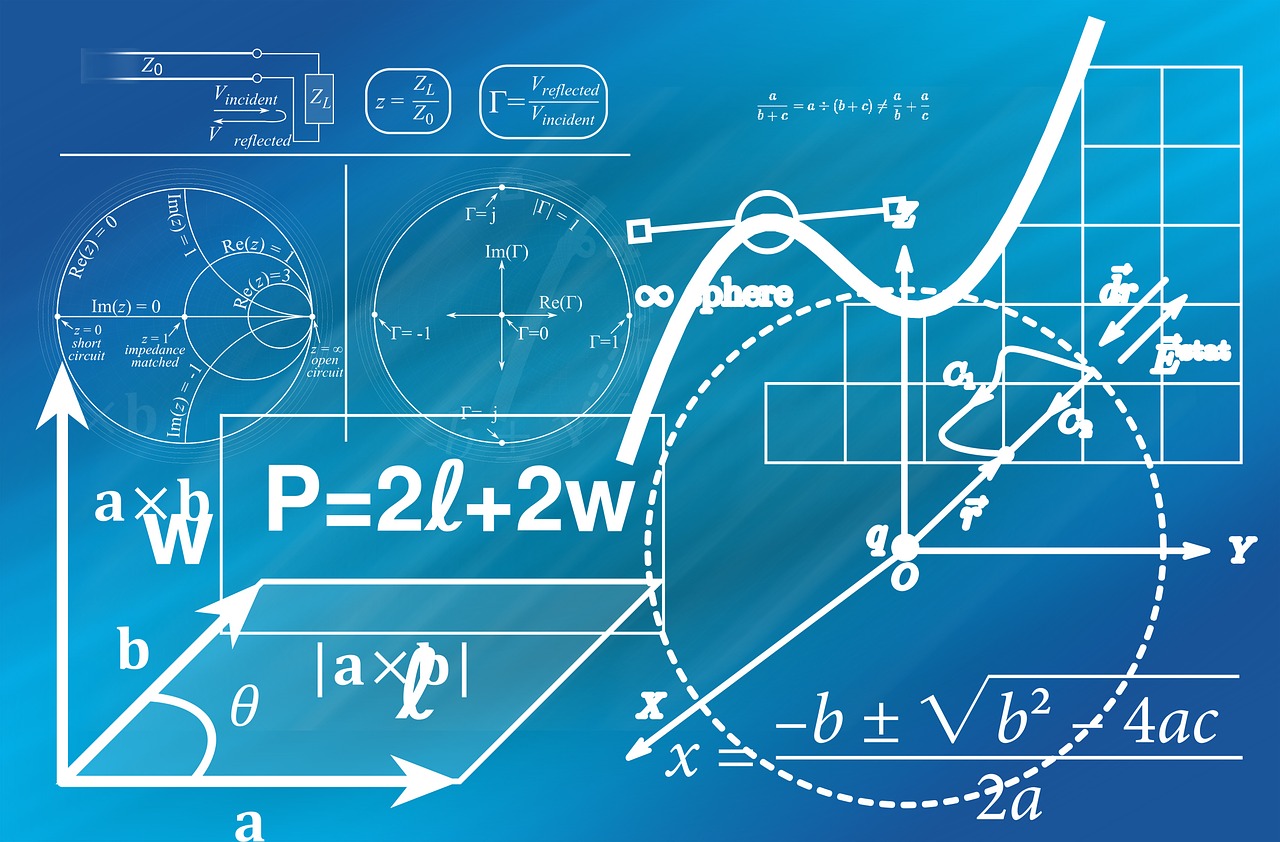 [Speaker Notes: Do you know how many calls it takes for you to get an appointment?  Are you tracking any of this? Do you know your email open rate? Do you track who opens?  
These are just some of the numbers you should be collecting and tracking in your business.  Only if you know how many calls it takes to get an appointment, how many appointments it takes to get a listing, or a showing, and what percentage of your listings and showings result in a closed transaction can you determine how many calls, and emails you need to make each week to make your goal.  
Are Open Houses a good source of leads?  That all depends.  Have you tracked the sources of your leads and closed transactions? Are you spending the bulk of your time on your most effective sources? For me, open house visitors turned out to be the principal source of my business, so guess what I started doing more of?  I decided that I needed to volunteer to host more open houses, so I could be in front of more potential clients that I seem more effective at converting.
Business planning is about identifying and maximizing your most promising opportunities.  If you are not tracking the numbers, how will you know which opportunities provide the greatest chance of success?]
Timelines/Schedules
Ex:
Income Goal: $100,000
$4000 per coaching client for 12 months = 25 clients assuming you can keep them a year
Based on a 3% conversion rate:
800 contacts = 25 clients
Based on a 50% conversion rate:
50 contacts = 25 clients
Year 2: Retention and Referrals
Some may continue with you. Some may not but may refer others to you. The balance you find on your own.Is your goal group coaching or 1:1?  Groups provide opportunity to need fewer clients.
[Speaker Notes: Numbers can be overwhelming, unless you break them down into digestible chunks, then give them specific timelines.  Let’s look at how this can be done with prospecting contacts.]
What are your goals?
[Speaker Notes: Take a few minutes to think about your goals.  And not just the monetary ones.  If you are comfortable, enter one or two of your business goals, particularly non-monetary ones, in the chat window.

I’ll start out by putting out there one of mine: To obtain a NAR designation this year.  I see this as an important step in upping my real estate game and providing me with another way to market myself.

What are some of your goals for 2018?

{After reading a few of the goals that come up in the chat}
As we will see shortly, putting your goals out there for others to see can be a powerful way to establish commitment that will propel you to your goals.  But before we move on to enhancing your plan with critical success factors, let’s stop here to see if you have any questions on what we’ve covered so far:

Opt-H
Then Opt J]
Your Questions on setting goals, action steps and timelines:
[Speaker Notes: Please enter any questions you have in the chat window.  

I see ??? has asked…

Opt K]
ART - What it Stands For
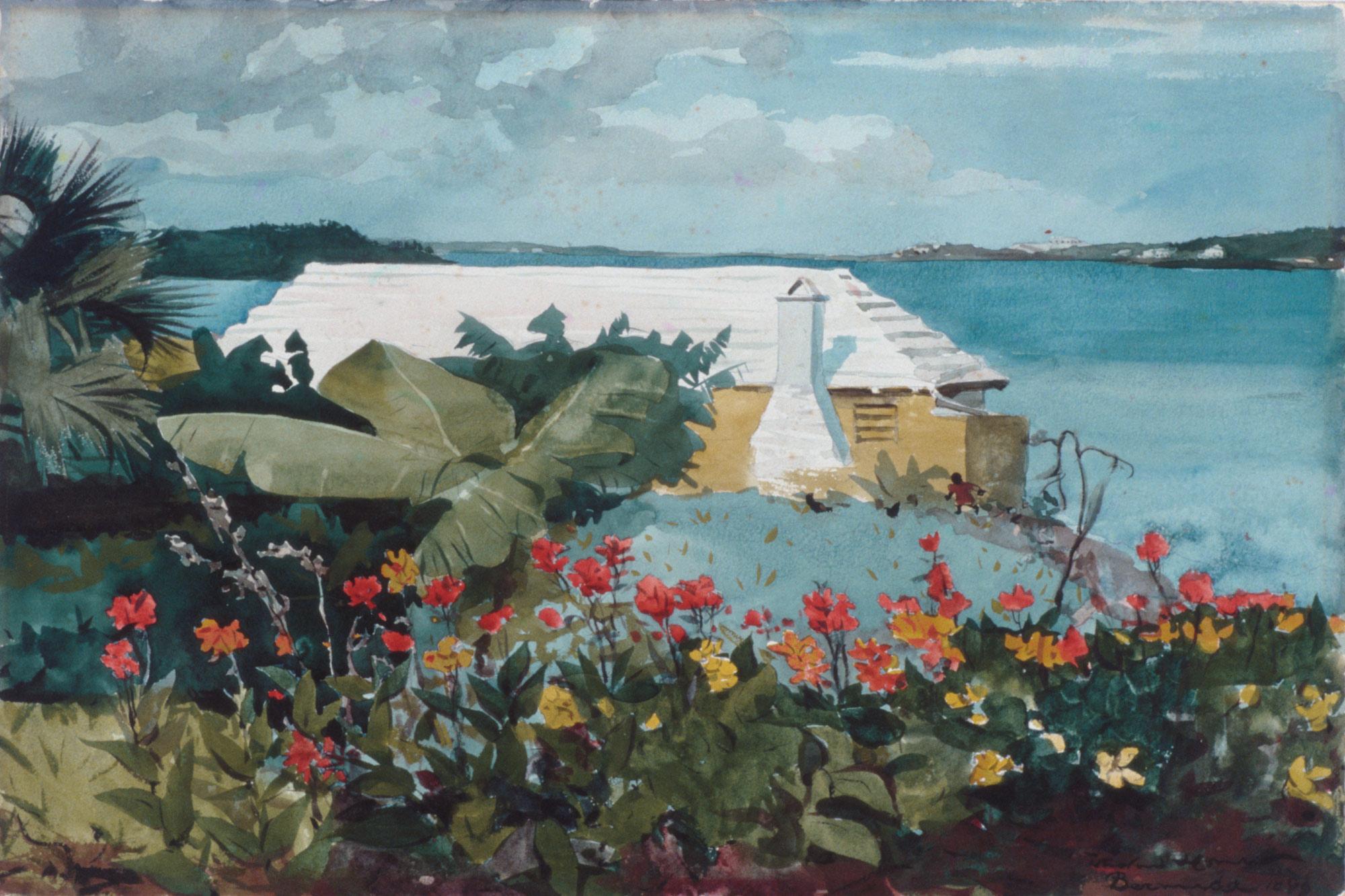 Flower Garden and Bungalow - Bermuda by Winslow Homer (The Metropolitan Museum of Art)
[Speaker Notes: So, we’ve looked at a basic business plan, but as we said at the beginning, basic is nice for just getting by, but what if you want to excel?  What if you want your business to THRIVE!  Well that’s where the ART comes in.  Let’s see what we mean when we talk about ART.  You’ll notice I’ve always capitalized it, which should be a clue that ART is an acronym.]
Attitude
[Speaker Notes: We’ll start with Attitude, and that’s no accident. It’s not just first so I can create a nifty name out of my acronym.  In real life, your attitude is your prime determiner of success, it all starts with Attitude!  Carol Dweck, author of Mindset and a leading researcher in the field of motivation, among others have demonstrated that a student’s mindset, or attitude, is the most important determiner of academic success. Similar results have been shown in work settings.  That is why the first element of a masterpiece business plan is attitude]
Can Attitude be Planned?
[Speaker Notes: Can you plan your attitude?  Can you sit down and say: Ok, for the second week of January I will be optimistic, the third week hopeful, fourth week desperate?  Well… not exactly.  But think of it this way: have you ever walked into an important meeting, maybe a client or a project pitch, a job interview, a performance review, and you KNEW that meeting was not going to go well?  Well, what have you just done? You’ve PLANNED to be depressed and pessimistic in that meeting you are going to have!  Maybe we’re not talking about some abstract, how am I going to feel in mid-March, but we are talking about a specific attitude during a specific event.  Multiply that across all the appointments, meetings, interviews and client contacts you’ve planned for in your basic plan, and we are talking about cultivating an attitude!]
How do we CULTIVATE an attitude for success?
Meditation
Affirmations
Surround yourself with positive people
Track your wins
Celebrate failures
Do something positive for someone
[Speaker Notes: Successful people CULTIVATE an attitude of success, consistently. How? Well they take time each day to build positivity and into their lives with meditation and affirmations, exercise and plenty of sleep are important as well.  
They also take care to surround themselves with positive people, and limit their exposure to negative nellies in their life.
They track and congratulate themselves on wins, but they also celebrate failures.  That’s right.  They see failures as important learning opportunities in their lives.
Finally, nothing cultivates positive energy like doing good things for others.

What do you do now to help put yourself in a good mood? Share in the chat window some things you do now.  How are you cultivating your attitude for success, or what are you going to start doing?  Think back to the last time you lost out on a listing, what did you do to bounce back? 

Opt-L]
The key to positivity is connecting with the meaning in what we do
[Speaker Notes: Opt-;
It’s a whole lot easier to be positive when you believe in what you do. Daniel Pink, author of DRIVE, identifies the three things that motivate us to work as Purpose, Autonomy and Mastery. In real estate autonomy is a given, and mastery is one of the reasons we have CEU requirements for our licenses, but PURPOSE means remembering that what we do is help people find homes to live their lives in!  How can you put that front and center in your business and use that to cultivate your attitude of success?]
What we schedule: we do
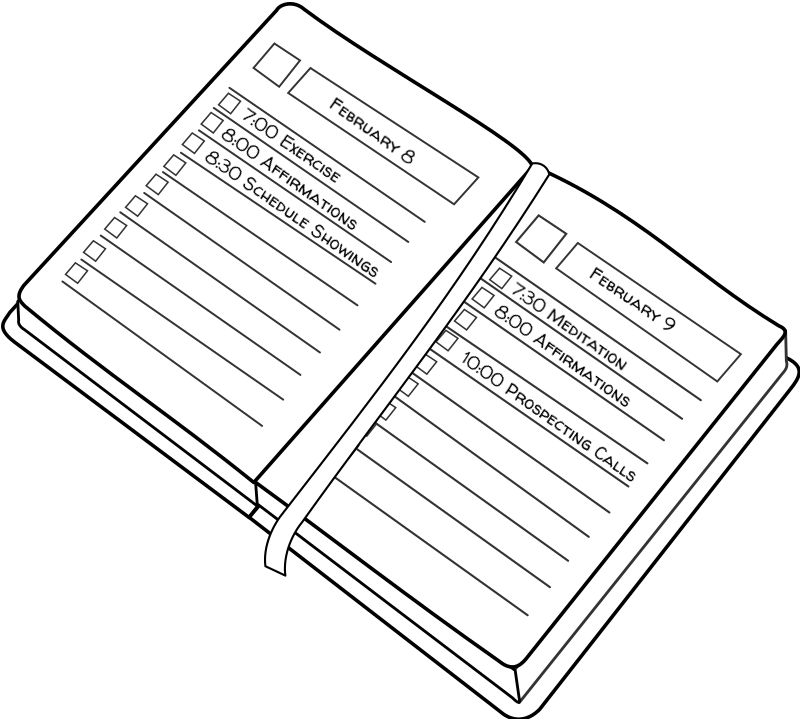 [Speaker Notes: It’s great to talk about cultivating an attitude of success, but if that talk isn’t converted into action, bad habits will persist and your attitude will suffer.  Take a moment now to look at your schedule and consider how you will schedule activities to cultivate your attitude of success.I recommend looking at the very beginning of your day, where you can put the activities in the start of your day, you will at least get off to a good start.  It’s a lot harder to rebuild an attitude of success when you’ve gotten off to a bad start!]
Resources
[Speaker Notes: After attitude comes resources. Remember, our definition of resources here are those people, services and organizations that will help you succeed by helping you provide better service to your customers, or by focusing your time and attention on your career.]
No man is an island,
Entire of itself,
Every man is a piece of the continent,
A part of the main.
John Donne
[Speaker Notes: John Donne said it best in a poem over 400 years ago, none of us can succeed on our own, we all need help.]
Identify Your Key Resources
Mentors
Coach
Business Partners
Critical Services
[Speaker Notes: We’re going to look at 4 different categories of resources, each of which has a role in supporting you and your business.]
Mentors/Coaches
Do you have a mentor or coach?
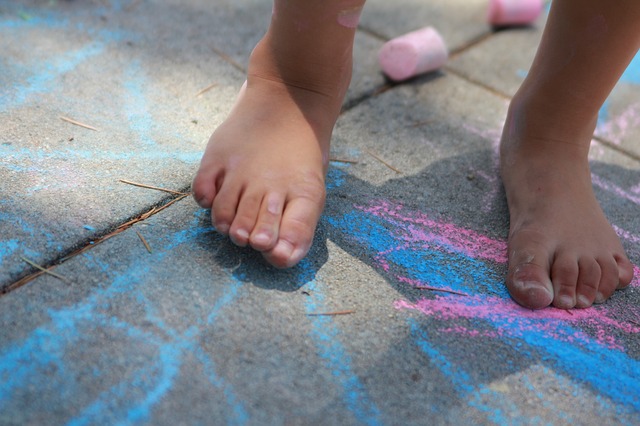 Image by davekeys courtesy of Pixabay (CC0 Creative Commons)
[Speaker Notes: I know that you are coaches, but do you have a coach or mentor.  We all know the saying: “The cobbler’s kids have no shoes”.  Just because you are a coach doesn’t mean you don’t need a mentor or coach (or both) as well.]
Business Partners
Relationships with these people help you to build business:
Stakeholders
Graphic Designer/Design Shop
Tax Planner and Financial Planner
Accountant and bookkeeper
Web designer and host for my web
[Speaker Notes: While a mentor is key to guide the strategy, certain other partners are essential to the day-to-day operations.  Here are a few services you should have identified key partners to provide clients with seemless service.  

{Review the slide}

Who else would you consider a key business partner?  Go ahead and enter in the chat any other services you seek to maintain a referral relationship with.

Opt-’

{Acknowledge the items entered in chat}]
Critical Services
These are the people and services that help you focus your TIME on your business:
Accountant, Tax Preparer
Day Care (for children or parents)!
House cleaner
[Speaker Notes: Opt-Z

Do you struggle to find time for your career? What keeps you from working?  Or do you struggle with some aspects of your business that eat up a great deal of time with little to show for it? What services can you employ to free up your time?  Do you spend a lot of time cleaning up the yard? Do you lose an afternoon fixing the car every couple months?  Tax season is right in the middle of real estate busy season, do you lose a day or two right in the middle of busy season? Think of the business you could be generating during that time?  Would it cover the cost of paying to have those services done for you? If you find yourself pulled away from your business constantly, or spending a great deal of time on tasks that aren’t driving your business forward efficiently, take some time to evaluate what activities you could outsource in order to free up your time for your business.]
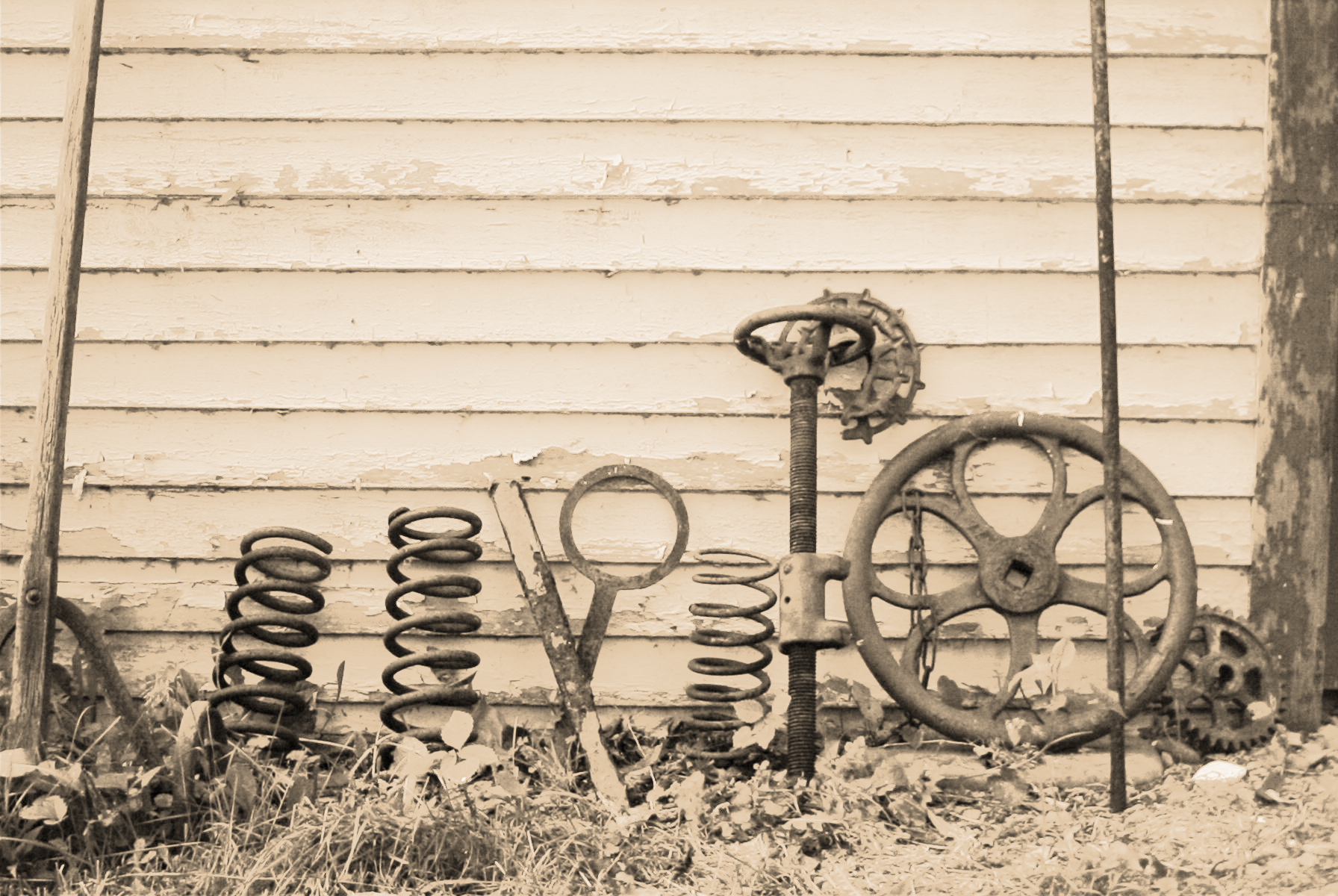 Tools
[Speaker Notes: The last element of a masterpiece business plan is your tools.  Attitude was inward-looking, really about yourself, and that’s why it’s the first element.  Your success starts with you.  Then we turned to the people who can help you succeed.  It’s important to note here that the last element we turn to is the technology, the tools you use.  Success comes down to people first, tools and systems last, especially in learning.  This is a people business.  It’s about helping people work better, not about numbers or programs or systems.  That said, if your tools aren’t helping you, it’s time to find new ones.]
Audit your tools
Identify what you use
Determine whether its working
Review costs versus productivity
Identify alternatives
Don’t forget the cost of changing!
[Speaker Notes: Your tools should work for you, to make you more productive and efficient.  If they aren’t, it's time to reevaluate.  Look at your business and consider the various tools and systems you use.  Do you know what you are paying for them? Are they returning value for that investment? 

If not, what are the alternatives?  Are there better tools available, or lower cost alternatives? Don’t forget the time and effort involved in learning a new system, converting your contacts or data to the new system. Could you learn to use the tool more effectively instead? If changing tools makes sense, put together a plan with a timeline to get it done, and get on it, don’t let a ineffective tool cost you business!]
Key Tools
CRM

Coaching Platforms

Scheduling/Time Management

Accounting

Marketing
Webinar/Presentation Tools
[Speaker Notes: What are your key tools?  Here are a list of those tools or categories of tools that a real estate agent uses.  Do you have a tool or system you use in each category? Your CRM is your most important tool, because it houses your most important business asset, your contacts. It is the first tool you should evaluate, and the most important one to make sure you get right!

 What are you using to create marketing materials? How are you tracking expenses? Do you know exactly what you spend and on which properties? What to you use to keep track of deadlines and to-dos?  
Don’t forget your key hardware, your phone? Your computer?  Do you have a tablet?  Are they up to date?  Insured? Does your cell phone data plan provide enough for you to work with?

What tools are you using that are or aren’t working for you now?  Share your joys and frustrations in the chat window now.  One of the best ways to chose a tool is to speak with other agents and learn what they are using, and what they like or don’t like about it.  Remember, what they like about it, you might hate, so talk with people and ask questions about how the use the tool and how it works, so you can evaluate it for your own use.

Take a moment now and consider the tools you use.  What tools are you lacking, or aren’t working for you now?  Enter into the chat window some a tool you need add or replace.
Opt-X]
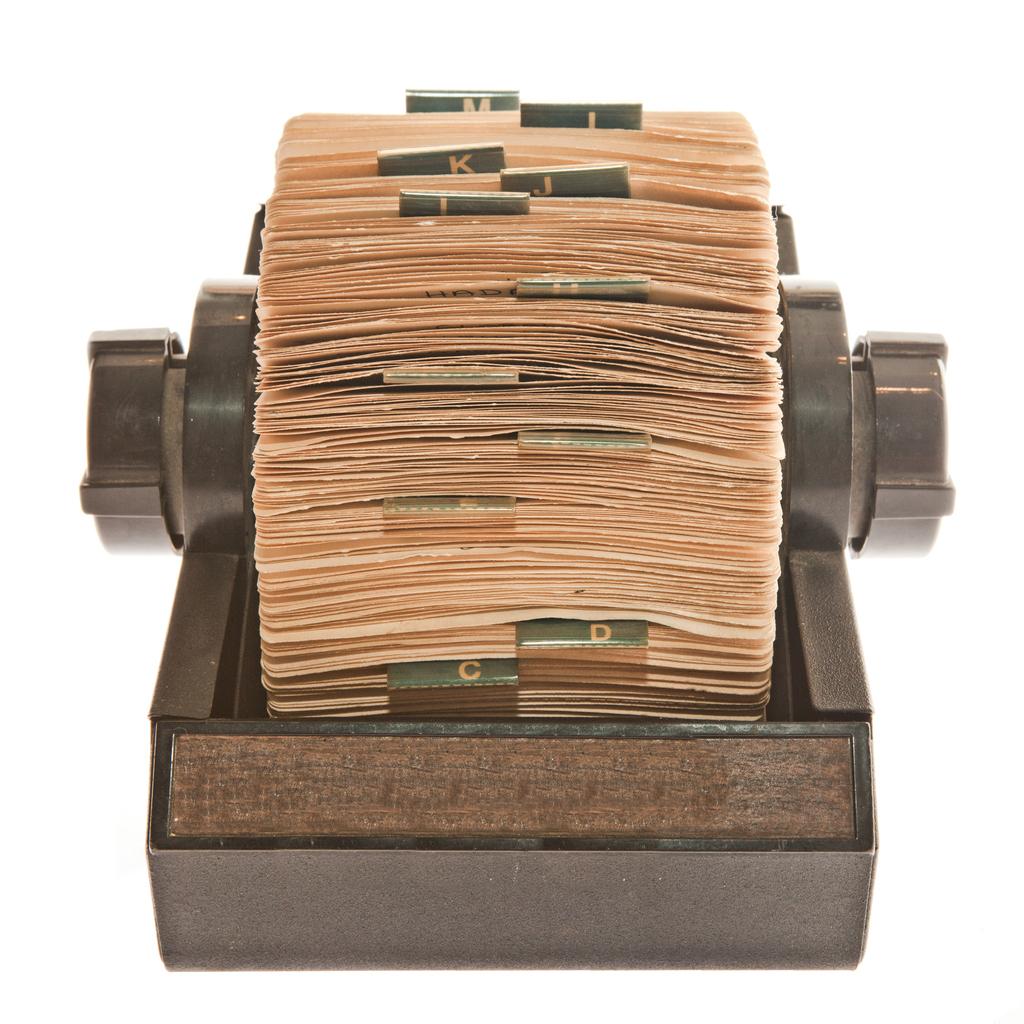 [Speaker Notes: Opt-C
Who remembers what this is?  Yes, it an old-fashioned rolodex. The analog precursor to today’s digital CRM systems. Guess what?  People made millions of dollars in real estate with these!!!! Do you want to know how?  Well, it’s simple, THEY USED THEM!  There are dozens, maybe hundreds of CRM systems out there.  Some are real estate specific like Market Leader or Top Producer, some are generic like Insightly or Salesforce.com.  Some are very expensive, some are free.  But at the end of the day, the one that works best for you will be the one you USE!]
Execution
[Speaker Notes: That segues nicely to the final topic in our presentation today, execution!  The best business plan in the world won’t do you much good, if you throw it in the back of your desk drawer, and never touch it again.]
Drafting A Plan is the beginning...
Not the destination!
[Speaker Notes: Putting together your business plan is an important start to amping up your business, but it's only a start.  You need to follow through on your plan if you want to succeed.  Let’s talk about how you can make sure that your plan doesn’t just collect dust in your drawer.]
Schedule Regular check-ins
Monthly or every 6 weeks, review progress
At least quarterly: look at your numbers!
At mid-year: schedule a reassessment
Nov-Dec: Time to start your new plan!
[Speaker Notes: As we said earlier, what you schedule, you do.  So one of the first things you should do after this session is pull out your calendar and start scheduling some time to work on your plan, and then some time each month, or every 6 weeks, at least once a quarter, to review your numbers and see where you are with your plan.
Figure on spending a little more time at the half-way point to reassess your goals and adjust, whether you are significantly under, or over, your goals.
And then, in about a year, its time to start again with your next plan!]
The ART of Business Planning
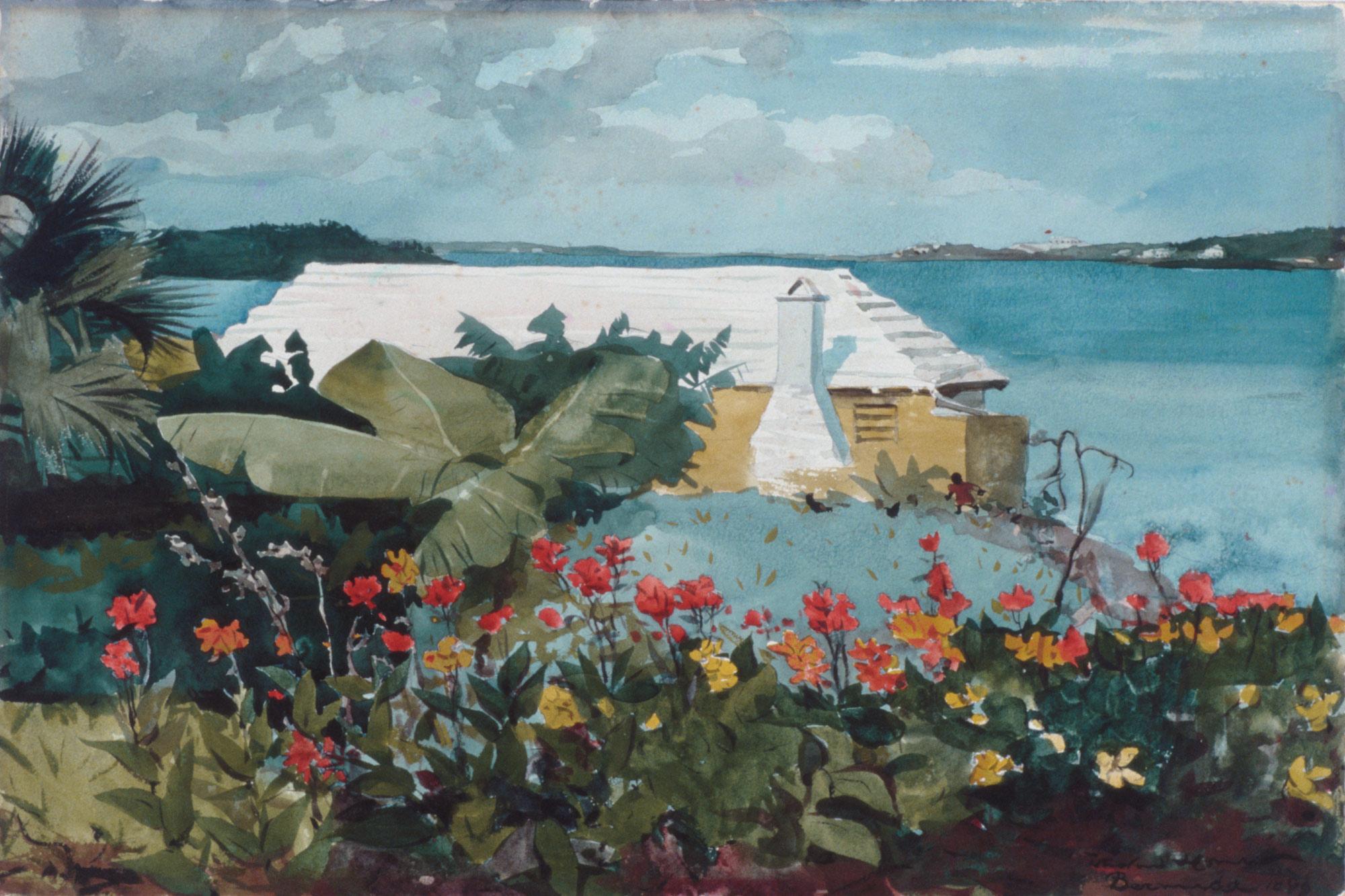 Flower Garden and Bungalow - Bermuda by Winslow Homer (The Metropolitan Museum of Art)
[Speaker Notes: If you remember where we started, we talked about a basic plan, one that just provides your goals, your action steps, your timelines and schedules.  But if that’s not enough for the business you want to build, we then talked about how to turn that basic plan into a masterpiece by planning to cultivate your Attitude, identifying and expanding your Resources, and auditing and selecting your Tools, the A R T or ART of business planning.THAT is how you build, and execute on a masterpiece of a business plan!]
Next Steps
Draft your plan for 2018
Review it with your mentor and/or coach
Go out there and Execute!
[Speaker Notes: So, what’s next?  Well, you need to draft your plan.  You can email me at the address on screen for a template based on this program, and to schedule a one-on-one review of your plan. You should set aside a full day, or 8 hours across a couple days to put together your plan.  Then schedule time to review it with your mentor or coach, whoever you can rely on to give you feedback on how realistic and complete it is.

In the next 24 hours you will also receive an invitation to the program’s Facebook group, where you’ll receive regular reminders to keep up with your plan through the year, and where you can share your goals and ask for the members to help hold you accountable. Share your successes and challenges and help others in the group as they help you.

Then go out there and execute!
Opt-V]
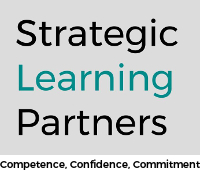 Thank You!
Establishing Competence, Building Confidence, Gaining Commitment
[Speaker Notes: Opt-V]